Nanotechnology: the next big ideaWeek 6: Social Implications
Maryse de la Giroday
6-week course
SFU Liberal Arts & Adults 55+ program
Food, nano, and agriculture
Alok Jha, (Chair), science and environment correspondent, the GuardianKathy Groves, food microscopist, Leatherhead Food ResearchTerry Jones, director of communications, Food and Drink Federation
Ian Illuminato, Friends of the Earth
Roundtable discussion on nano & agriculture (Oct. 2013.
Food, nano, and agriculture
Audience member Hilary Sutcliffe, director of the Matter think tank on responsible innovation, was keen to emphasise the limits of nanotechnology in food. “If we’re really lucky, we might get nanosalt and a couple of nano-encapsulated vitamins that go in products,” she told the panel, describing her disappointment in the progress of nanotechnology in food to date.
Sutcliffe explained that these limited applications are expensive and not that useful: manufacturers would rather just reduce salt content than pay for nanosalt, and vitamins and flavourings do not need to be nano-encapsulated because they can be added to foods at the microscale, rather than at the nano-level, which is one thousand times smaller.
Food, nano, and agriculture
She also suggested that, so far, the possible uses of nanotechnology have only been in Western diets and that people should be realistic about its use for tackling the impending global food crisis. “Nothing about nanotechnology is in relation to anything except Western, expensive foods that are slightly gratuitous and not particularly necessary,” she said, before adding that it is not currently helping to feed the world. “If you are going to talk about feeding the world, be brave, take on GM, let’s have that discussion.”
California
University of California Berkeley (memristor and Dr. Leon Chua)
HP Labs (memristor and Stanley Williams)
memristor mimics neural plasticity
University of California at Santa Barbara, Center for Nanotechnology in Society
University of California Los Angeles (atomic switch and James Gimzewski/Japan)
Memristor (artificial brain)
In 2008, two memristor papers were published in Nature and Nature Nanotechnology, respectively. In the first (Nature, May 2008 [article still behind a paywall], a team at HP Labs claimed they had proved the existence of memristors (a fourth member of electrical engineering’s ‘Holy Trinity of the capacitor, resistor, and inductor’). In the second paper (Nature Nanotechnology, July 2008 [article still behind a paywall]) the team reported that they had achieved engineering control.
http://www.frogheart.ca/?p=894
Memristors (artificial brain)
Capacitor
Inductor
Resistor
Memory + Resistor =  Memristor (1971), the fourth fundamental circuit element forming a non-linear relationship between electric charge and magnetic flux linkage
‘remembers’ how much voltage is carried and for how long =  memory & learning
Electrical components
A capacitor (originally known as a condenser) is a passive two-terminal electrical component used to store energy electrostatically in an electric field. The forms of practical capacitors vary widely, but all contain at least two electrical conductors (plates) separated by a dielectric (i.e. insulator)
An inductor, also called a coil or reactor, is a passive two-terminal electrical component which resists changes in electric current passing through it. It consists of a conductor such as a wire, usually wound into a coil. When a current flows through it, energy is stored temporarily in a magnetic field in the coil.
A resistor is a passive two-terminal electrical component that implements electrical resistance as a circuit element. Resistors act to reduce current flow, and, at the same time, act to lower voltage levels within circuits.
Wikipedia
HP memristive devices
First proposal was for computers that wouldn’t need to reboot … energy savings
Have made many ‘memristor-based’ device announcements but nothing has come to market
Now working on ‘The Machine”: “At the end, Meg {Meg Whitman, CEO of HP Labs] turned to [Chief Financial Officer] Cathie Lesjak and said, ‘Find them more money,’” says John Sontag, the vice president of systems research at HP, who attended the meeting and is in charge of bringing the Machine to life. “People in Labs see this as a once-in-a-lifetime opportunity.”The Machine is based on the memristor and other associated technologies. (http://www.frogheart.ca/?p=13912 June 24,2014)
Nanoionic device (artificial brain)
Researchers in Japan and the US propose a nanoionic device with a range of neuromorphic and electrical multifunctions that may allow the fabrication of on-demand configurable circuits, analog memories and digital-neural fused networks in one device architecture.
Nanoionic device (artificial brain)
The researchers draw similarities between the device properties — volatile and non-volatile states and the current fading process following positive voltage pulses — with models for neural behaviour —that is, short- and long-term memory and forgetting processes. They explain the behaviour as the result of oxygen ions migrating within the device in response to the voltage sweeps. Accumulation of the oxygen ions at the electrode leads to Schottky-like potential barriers and the resulting changes in resistance and rectifying characteristics. The stable bipolar switching behaviour at the Pt/WO3-x interface is attributed to the formation of the electric conductive filament and oxygen absorbability of the Pt electrode.
Nanoionic device (artificial brain)
Rui Yang, Kazuya Terabe, Guangqiang Liu, Tohru Tsuruoka, Tsuyoshi Hasegawa, James K. Gimzewski, Masakazu Aono. On-Demand Nanodevice with Electrical and Neuromorphic Multifunction Realized by Local Ion Migration. ACS Nano, 2012; 6 (11): 9515 DOI: 10.1021/nn302510e
Searching for artificial brains/intelligence
Synaptic electronics
Neuromorphic engineering
Brain-on-a-chip (can be confused with other brain-on-a-chip as in ‘body-on-a-chip’)
http://www.frogheart.ca/?p=13001 Survey of neuromorphic engineering, April 2014 includes some European efforts
Neurosynaptic computing
Arizona
Arizona State University Center for Nanotechnology in Society
Arizona State University researchers will lead a multi-university project to aid industry in understanding and predicting the potential health and environmental risks from nanomaterials. …
    The U.S. Environmental Protection Agency (EPA) has awarded a grant of $5 million over the next four years to support the LCnano Network as part of the Life Cycle of Nanomaterials project, which will focus on helping to ensure the safety of nanomaterials throughout their life cycles – from the manufacture to the use and disposal of the products that contain these engineered materials. (http://www.frogheart.ca/?p=13017)
Massachusetts
Harvard University
Wyss Institute of Biologically Inspired Engineering
Founded by Don Ingber who proposed organs-on-a-chip in 1994 (along with George Whitesides, et al) Note: Germans claim to have been there first
Hope for healthier airways may be on the horizon thanks to a Harvard University team that has developed a human airway muscle-on-a-chip that could be used to test new drugs because it accurately mimics the way smooth muscle contracts in the human airway, under normal circumstances and when exposed to asthma triggers. (http://www.frogheart.ca/?p=14683)
Massachusetts
Wyss
DNA has garnered attention for its potential as a programmable material platform that could spawn entire new and revolutionary nanodevices in computer science, microscopy, biology, and more. Researchers have been working to master the ability to coax DNA molecules to self assemble into the precise shapes and sizes needed in order to fully realize these nanotechnology dreams.
Massachusetts
For the last 20 years, scientists have tried to design large DNA crystals with precisely prescribed depth and complex features — a design quest just fulfilled by a team at Harvard’s Wyss Institute for Biologically Inspired Engineering. The team built 32 DNA crystals with precisely-defined depth and an assortment of sophisticated three-dimensional (3D) features, an advance reported in Nature Chemistry.
Massachusetts
The team used their “DNA-brick self-assembly” method, which was first unveiled in a 2012 Science publication when they created more than 100 3D complex nanostructures about the size of viruses. The newly-achieved periodic crystal structures are more than 1000 times larger than those discrete DNA brick structures, sizing up closer to a speck of dust, which is actually quite large in the world of DNA nanotechnology.
http://www.frogheart.ca/?p=14930 Oct. 22, 2014
Massachusetts
MIT
Dr. Robert Langer
Dr. Langer has written over 1,280 articles.  He also has nearly 1,050 patents worldwide.  Dr. Langer’s patents have been licensed or sublicensed to over 250 pharmaceutical, chemical, biotechnology and medical device companies.  He is the most cited engineer in history. (http://web.mit.edu/langerlab/langer.html
Massachusetts
Dr. Robert Langer
Lim, J., Bertrand, N., Valencia, P., Rhee, M., Langer, R., Jon, S., Farokhzad, O. and Karnik, R., Parallel Microfluidic Synthesis of Size-Tunable Polymeric Nanoparticles using 3D flow focusing towards in vivo study, Nanomedicine: Nanotechnology, Biology and Medicine, 10:  401-409, 2014. PMID: 23969105. 
Yin, X., Farin, H., van Es, J., Clevers, H., Langer, R. and Karp, J., Niche-independent high-purity culture of Lgr5+ intestinal stem cells and their progeny, Nature Methods, 11:  106-112, 2014. NIHMSID: 548435.
***Lang, N., Pereira, J., Lee, Y., Friehs, I., Vasilyev, N., Feins, E., Ablasser, K., O’Cearbhaill, E., Xu, C., Fabozzo, A., Padera, R., Wasserman, S., Freudenthall, F., Ferreira, L., Langer, R., Karp, J. and del Nido, P., A blood-resistant surgical glue for minimally invasive repair of vessels and heart defects, Science Translational Medicine 6:  218ra6, 2014 (cover article).
Massachusetts
Dr. Robert Langer
Guo, Liang, Ma, M., Zhang, N., Langer, R., and Anderson, D., Stretchable polymeric multielectrode array for conformal neural interfacing, Advanced Materials, 26:  1427-1433, 2014.
Timko, B., Arruebo, M., Shankarappa, S., McAlvin, J., Okonkwo, O., Mizrahi, B., Stefanescu, C., Gomez, L., Zhu, J., Zhu, A., Santamaria, J., Langer, R. and Kohane, D., Near-infrared actuated devices for remotely controlled drug delivery, Proceedings of the National Academy of Sciences, 111:  1349-1354, 2014. 
Kim, Y., Lobatto, M., Kawahara, T., Chung, B., Mieszawska, A., Sanchez-Gaytan, B., Fay, F., Senders, M., Calcagno, C., Becraft, J., Saung, M., Gordon, R., Stroes, E., Ma, M., Farokhzad, O., Fayad, Z., Mulder, W. and Langer, R., Probing nanoparticle translocation across the permeable endothelium in experimental atherosclerosis, Proceedings of the National Academy of Sciences 111:  1078-1083, 2014
Massachusetts
Dr. Robert Langer (co-author)
“About 40,000 babies are born with congenital heart defects in the United States annually, and those that require treatment are plagued with multiple surgeries to deliver or replace non-degradable implants that do not grow with young patients,” says Jeffrey Karp, PhD, Division of Biomedical Engineering, BWH Department of Medicine, co-senior study author of a new study that may improve how surgeons treat congenital heart defects. …
In the preclinical study, researchers from Boston Children’s Hospital, BWH and Massachusetts Institute of Technology (MIT) developed a bio-inspired adhesive that could rapidly attach biodegradable patches inside a beating heart — in the exact place where congenital holes in the heart occur, such as with ventricular heart defects.
Massachusetts
A Blood-Resistant Surgical Glue for Minimally Invasive Repair of Vessels and Heart Defects by Nora Lang, Maria J. Pereira, Yuhan Lee, Ingeborg Friehs, Nikolay V. Vasilyev, Eric N. Feins, Klemens Ablasser, Eoin D. O’Cearbhaill, Chenjie Xu, Assunta Fabozzo, Robert Padera, Steve Wasserman, Franz Freudenthal, Lino S. Ferreira, Robert Langer, Jeffrey M. Karp, and Pedro J. del Nido. Sci Transl Med 8 January 2014: Vol. 6, Issue 218, p. 218ra6 Sci. Transl. Med. DOI: 10.1126/scitranslmed.3006557
Massachusetts
MIT.nano
“If you have your hands on the right tools,” says MIT President L. Rafael Reif, “we believe even big problems have answers.” And, he adds, “A state-of-the-art nano facility is the highest priority for MIT, because nanoscience and nanotechnology are omnipresent in innovation today.”
MIT.nano will house two interconnected floors of cleanroom laboratories containing fabrication spaces and materials growth laboratories, greatly expanding the Institute’s capacity for research involving components that are measured in billionths of a meter — a scale at which cleanliness is paramount, as even a single speck of dust vastly exceeds the nanoscale
Massachusetts
. The building will also include the “quietest” space on campus — a floor optimized for low vibration and minimal electromagnetic interference, dedicated to advanced imaging technologies … 
The four-level MIT.nano will replace the existing Building 12, and will retain its number, occupying a space alongside the iconic Great Dome. …
(http://www.frogheart.ca/?p=13247) May 2014
Opening: 2018
Massachusetts
Mexico
MIT has established a formal relationship with Tecnológico de Monterrey, one of Latin America’s largest universities, to bring students and faculty from Mexico to Cambridge [Massachusetts, US] for fellowships, internships, and research stays in MIT labs and centers. The agreement will initially focus on research at the frontier of nanoscience and nanotechnology. (http://www.frogheart.ca/?p=15075 Nov. 3, 2014)
Massachusetts
MIT Institute of Soldier Nanotechnologies
The Institute for Soldier Nanotechnologies is a team — MIT, the Army, and industry – working together to discover and field technologies that dramatically advance Soldier protection and survivability capabilities.
http://isnweb.mit.edu/
Many other centres in the US
Maryland
Utah
Georgia
Michigan
Oregon
North Carolina
http://www.frogheart.ca/?p=9394  Two silver studies: mesocosm at Duke & Finland/Estonia study (2013)
Canada and nano
No national strategy
National Institute of Nanotechology (a Canada National Research Council Institute) on University of Alberta campus (Edmonton)
Initially developed as a ½ and ½ (provincial/federal)
NanoCommunity Canada Research Network is a community of nanotechnology researchers, medical institutes, pharmaceutical and diagnostic companies and government organizations committed to sharing knowledge. (closed website: nanocomm.org)
Canada and nano
Two most active ‘nano’ provinces are
Alberta 
(nanoAlberta became part of Alberta Innovates Technology Futures: http://www.albertatechfutures.ca/nanoalberta.aspx)
Ingenuity Lab (http://ingenuitylab.ca/)
ACAMP (Alberta Centre for Advanced MNT Products) http://www.acamp.ca/
Nanotechnology and the community (http://www.crsc.ualberta.ca/Research/Nano-community.aspx)
Canada and nano
Québec
NanoQuébec (http://www.nanoquebec.ca/en/)
FPInnovations (developed and gave Canada a lead in nanocrystalline cellulose/cellulose nanocrystals)
CelluForce (joint FPInnovations/Domtar initiative)
Canada and nano
Québec  Research
Applying a thin film of metallic oxide significantly boosts the performance of solar panel cells—as recently demonstrated by Professor Federico Rosei and his team at the Énergie Matériaux Télécommunications Research Centre at Institut national de la recherche scientifique (INRS). The researchers have developed a new class of materials comprising elements such as bismuth, iron, chromium, and oxygen. These“multiferroic” materials absorb solar radiation and possess unique electrical and magnetic properties. This makes them highly promising for solar technology, and also potentially useful in devices like electronic sensors and flash memory drives. (http://www.frogheart.ca/?p=15186 Nov. 14, 2014)
Canada and nano
Ontario
Nano Ontario
AGY Consulting (http://www.agyconsulting.com/) is organizing a science and trade mission to Japan in collaboration with ICS Convention Design, NanoOntario, Canadian industrial consortium in nanotechnology (CICN) from January 26th to 30th 2015. This event will be structured around the Nanotech 2015 trade show (Nov 10 2014: http://nanoontario.ca/)
WIN (Waterloo Institute of Nanotechnology at the University of Waterloo) video: https://uwaterloo.ca/institute-nanotechnology/
Forests
Nanocrystalline cellulose (NCC) or cellulose nanocrystals (CNC) … there’s at least one other cellulose nanomaterial: cellulose nanofibrils (CNF)
Environmentally friendly (mostly)
NanoCrystalline Cellulose (NCCTM) is the primary structural building block of trees and other plants, and can be economically extracted from the wood fibres of Canada’s vast forests - an abundant and renewable resource. This high-value nanomaterial will be used to manufacture a wide range of uniquely enhanced products. It will enable development of new products, while transforming the performance of existing products.
Forests
NCC improves strength and toughness and can reduce damage caused by wear, humidity and spectral radiation. Light reflectivity (tunable from ultraviolet to infra red), gas impermeability, and stability over time, makes the creation of many new forest-based nanoproducts that can be used in numerous industrial sectors possible.
Forests
CelluForce is the world leader in the commercial development of NanoCrystalline Cellulose (NCCTM). The company is a joint venture of Domtar Corporation and FPInnovations and was created to manufacture NCCTM in the world’s first plant of its kind, located in Windsor, Québec. 
http://celluforce.com/en/ (video)
Forests
The [Celluforce] plant, which began operations in January 2012, has since successfully demonstrated its capacity to produce NCC on a continuous basis, thus enabling a sufficient inventory of NCC to be collected for product development and testing. Operations at the pilot plant are temporarily on hold while CelluForce evaluates the potential markets for various NCC applications with its stockpiled material.
Forests
When the Celluforce Windsor, Québec plant was officially launched in January 2012 the production target was for 1,000 kg (1 metric ton) per day … I’ve never seen anything which confirms they reached their production target, in any event, that seems irrelevant in light of the ‘stockpile’. (http://www.frogheart.ca/?p=11276 Oct. 2013)
Forests
Alberta
Alberta’s cellulose nanocrystals (CNC) pilot plant, which produces up to 100 kilograms of CNC per week, was commissioned in early September [2013] at Alberta Innovates-Technology Futures’ (AITF) Mill Woods facility before a crowd of researchers, industry leaders and government representatives.
Forests
The $5.5-million pilot plant, created through a collaboration of the governments of Canada and Alberta in partnership with industry under the Western Economic Partnership Agreement (WEPA), uses wood and straw pulp from plants such as flax and hemp to create CNC for testing in commercial applications that will lead to production. (http://www.frogheart.ca/?p=11705 Nov. 19,2013)
Forests
Arboranano
ArboraNano, the Canadian Forest NanoProducts Network, completed its mandate as a Business-Led Network of Centres of Excellence (BL-NCE) on March 31, 2014. (http://www.arboranano.ca/)
TAPPI ((Technical Association for the Pulp, Paper, Packaging and Converting Industries))
Conference on Nanotechnology for Renewable Materials in Vancouver, June 23 – 26 , 2014
Forests and more (CNC)
Blue Goose in Saskatchewan
 Advanced Foods and Materials (AFM) Canada and Blue Goose Biorefineries Inc. (BGB), are pleased to announce the successful scale up of biorefining technology for the production of high value microcrystalline cellulose (MCC), cellulose nanocrystals (CNC), lignin, and green platform chemicals from flax and hemp straw.
Forests and more (CNC)
… BGB’s proprietary Renewable Residuals RefiningTM (R3TM) biorefining technology was successfully scaled up to process 100 kg of pulp in a reaction volume of 2500L to produce microcrystalline cellulose and cellulose nanocrystals of high purity, along with lignin and green platform chemicals as by-products. Throughout this process, the technology has shown promising advantages over existing biorefining methods including cost, yield, environmental impact, and flexibility. (http://www.frogheart.ca/?p=10000 May 7, 2013)
Forests and more (CNC)
There is international interest in CNC which is not always derived from trees
Finland
Researchers at Aalto University and the University of Eastern Finland have now succeeded in preliminary tests to prevent the spread of one type of virus into cells with the help of a new type of nanocrystalline cellulose. Nano-sized cellulose crystals were manufactured out of cotton fibre or filter paper with the help of sulphuric acid, causing sulphate ions with negative charges to attach to their surfaces.
Forests and more (CNC)
Finland
The ions then attached to alphaviruses used in the test and neutralised them. When the researchers replaced the sulphate ions with cellulose derivatives that imitate tyrosine sulphates, the activity of the viruses was further reduced. The experiments succeeded in preventing viral infection in 88-100 percent of the time with no noticeable effect on the viability of the cells by the nanoparticles. (http://www.frogheart.ca/?p=13107)
Forests and more (nanocellulose)
Sweden
Luleå University of Technology is the first in Sweden with a new technology that scales up the production of nano-cellulose from forest residues. It may eventually give the forest industry profitable new products, e.g. nano-filters that can clean both the gases, industrial water and even drinking water. Better health and cleaner environment, both nationally and internationally, are some possible outcome
“There is large interest in this from industries, especially because our bionanofilters are expected to be of great importance for the purification of water all around the globe,” says Aji Mathew, Associate Professor at Luleå University of Technology, who leads the EU-funded project, NanoSelect. (http://www.frogheart.ca/?p=11058)
Forests and more (CNC)
Israel
Israeli startup Melodea Ltd., a leading provider of bio based Nano technology to produce foams from renewable resources, was granted 3 European research grants for 3 groundbreaking projects. Melodea’s technology is based on Nano Crystalline Cellulose (NCC), a primary building block of all living plants that was discovered years ago and was shown to be a most promising raw material for the development of high quality, economically attractive bio-based alternatives to fossil oil polymers. (http://www.frogheart.ca/?p=11541)
Forests and more (cellulose nanomaterial)
US
The U.S. Department of Agriculture (USDA) and National Nanotechnology Initiative (NNI) will hold a May 20-21, 2014, workshop entitled “Cellulose Nanomaterial — A Path Towards Commercialization.” … The workshop is intended to bring together high level executives from government and multiple industrial sectors to identify pathways for the commercialization of cellulose nanomaterials and facilitate communication across industry sectors to determine common challenges. (http://www.frogheart.ca/?p=13032)
Forests and more (cellulose nanomaterial)
US
The U.S. Forest Service has released a report that details the pathway to commercializing affordable, renewable, and biodegradable cellulose nanomaterials from trees. Cellulosic nanomaterials are tiny, naturally occurring structural building blocks and hold great promise for many new and improved commercial products. Commercializing these materials also has the potential to create hundreds of thousands of American jobs while helping to restore our nation’s forests. (http://www.frogheart.ca/?p=15302 Nov. 25,2014)
Forests and more (cellulose nanomaterial)
US
From the report: Cellulose nanomaterials have the potential to add value to an array of new and improved products across a range of industries, including electronics, construction, food, energy, health care, automotive, aerospace, and defense, according to Ted Wegner, assistant director at the U.S. Forest Service Forest Products Laboratory in Madison, Wis.
Forests and more (nanocellulose)
Brazil
Your next new car hopefully won’t be a lemon. But it could be a pineapple or a banana. That’s because scientists in Brazil have developed a more effective way to use fibers from these and other plants in a new generation of automotive plastics that are stronger, lighter, and more eco-friendly than plastics now in use. …
Study leader Alcides Leão, Ph.D., said the fibers used to reinforce the new plastics may come from delicate fruits like bananas and pineapples, but they are super strong. Some of these so-called nano-cellulose fibers are almost as stiff as Kevlar, the renowned super-strong material used in armor and bulletproof vests. Unlike Kevlar and other traditional plastics, which are made from petroleum or natural gas, nano-cellulose fibers are completely renewable. (http://www.acs.org/content/acs/en/pressroom/newsreleases/2011/march/green-cars-could-be-made-from-pineapples-and-bananas.html)
Forests and more
Brazil-Canada
Brazil-Canada Business, Innovation, Science, and Technology Forum
Join us for a morning [June 2013] focused on Business Innovation and Science & Tecnology opportunities in the Brazilian economy. The opening speakers, Ambassador Sergio Florencio, Consul General and Dr. Jeremy Hall will provide an overview of the landscape in Brazil. The panel discussion includes industry leaders who have piloted extensive business in Brazil specifically in the agriculture, mining and infrastructure fields ... If you are interested in conducting business in Brazil and would like to understand more about the dynamics of the Brazilian economy and how businesses operate, please register now. (SFU) http://www.frogheart.ca/?p=10390
Forests and more (nanocellulose)
EU, carrots, and cellulose
 Food processing of vegetables produces billions of tonnes of fibrous waste. The cellulose fibres contained within this waste have superior structural properties that with ‘green’ chemistry can be put to much better use. Composites containing cellulose extracted from carrot waste have already been incorporated in lightweight products such as fishing rods and steering wheels.
Forests and more (nanocellulose)
EU, carrots, and cellulose
This material – Curran – while exhibiting good structural properties, does not have the strength of glass or carbon fibre reinforced plastics (GFRP and CFRP) and is further disadvantaged due to limited processability.
The NanoCelluComp Process Improving on Curran through:
Liberating microfibrillated cellulose (nanocellulose) from vegetable waste streams utilising an aqueous based process (thus decreasing energy consumption, and avoiding volatile chemicals).
Improving mechanical properties by the controlled alignment and cross linking of nanocellulose fibrils.
Forests and more (nanocellulose)
Combining the resultant fibres with bio-based resins to produce a 100% bio-composite (thus decreasing use of petroleum-based products).
  Ensuring compatibility of the bio-composite with current manufacturing processes (e.g. injection moulding, hand lay-up).
  Investigating the sustainability of the above processes and materials, compared to existing materials, through a full life-cycle assessment (LCA) and identifying promising application fields.
http://www.frogheart.ca/?p=12425 (Feb. 2014)
Mines
Graphite flakes for graphene
Ontario
Northern Graphite Corporation has announced that it has agreed to supply its +48 mesh and +32 mesh extra large flake graphite to Grafen Chemical Industries [GCI] for graphene research and has also agreed to enter into a cooperation agreement to develop intellectual property rights. (http://www.frogheart.ca/?p=5829 Feb. 2012)
Mines
Northern Graphite Corporation has announced that graphene has been successfully made on a test basis using large flake graphite from the Company’s Bissett Creek project in Northern Ontario. Northern’s standard 95%C, large flake graphite was evaluated as a source material for making graphene by an eminent professor in the field at the Chinese Academy of Sciences who is doing research making graphene sheets larger than 30cm2 in size using the graphene oxide methodology. The tests indicated that graphene made from Northern’s jumbo flake is superior to Chinese powder and large flake graphite in terms of size, higher electrical conductivity, lower resistance and greater transparency. (http://www.frogheart.ca/?p=4027 July 2011)
Mines
Quebec
Lomiko and Graphene Labs plan to co-develop a vertically integrated supply chain that includes a secure supply of high-quality graphite, cost-effective and scalable processing, tight quality control and integration of graphene-based products in end-user products. The parties will capitalize on the secure supply of high quality graphite, provided by Lomiko, and the extensive customer database and expertise in graphene materials brought by Graphene Labs.
Mines
Lomiko will provide mineral samples from the Quatre Milles Project required for testing natural high quality flake graphite for graphene conversion. [emphasis mine] The primary goal of testing is for Graphene Labs to develop a feasible procedure for the purification of flake graphite for use in graphene production. Graphene Labs will also provide guidance on technologies tailored to the production of graphene and graphene-related materials.
http://www.frogheart.ca/?p=9797
Mines
Lomiko Metals headquartered in BC but its mines are in Quebec
Lomiko Metals is focused on the exploration and development of minerals for the new green economy. The company has graphite properties in Quebec and a Zinc Discovery in Northern B.C. (http://www.frogheart.ca/?p=9797)
Mines
Phytomining
July 24, 2012  … Researchers at the University of British Columbia and an international team have received $1.4 million to explore the use of plants to recover precious metals from mine tailings around the […] (http://news.ubc.ca/tag/phyto-mining/)
PHYTOMINING OF PLATINUM GROUP METALS: MAJOR DRIVING FORCES AND NEW APPROACHES by John Meech, Peipei Chi, and  Christopher W. N. Anderson (UBC & Massey University, NZ; Note: NZ pioneered phytomining) http://www.jmeech.mining.ubc.ca/Shi%20P%20-%20Phytomining%20PGMs.pdf presented at Schechtman International Symposium
Schechtman segue
Imagine yourself making a new scientific discovery and nobody believing you. What would you have done if the most famous double Nobel laureate and head of a big scientific professional society publicly ridiculed you as a quasi-scientist in front of thousands of people in a scientific conference? How would you have behaved if, because of your discovery, the head of your research group fired you for "bringing disgrace" to the team? You would probably have quit university, science, technology and possibly even life.
Daniel Shechtman discovered the icosahedral phase, which opened the new field of quasiperiodic crystals. (Wikipedia) He received the Nobel Prize for Chemistry in 2011. (http://www.flogen.org/ShechtmanSymposium/)
Agriculture
University of Guelph
Sri Lanka, India, & Canada
University of Guelph scientists led by Prof. Jayasankar Subramanian will work with South Asian colleagues to develop innovative packaging using state-of-the-art nanotechnology to reduce post-harvest losses in mangoes, a vital fruit crop in South Asia.
The $2.3 million project, announced today by Canada’s International Development Research Centre (IDRC) and the Canadian International Development Agency (CIDA), will improve livelihoods for nearly one-third of the populations of India and Sri Lanka, mostly small-scale farmers.
The Guelph scientists will work with researchers from the Tamil Nadu Agricultural University in India and Sri Lanka’s Industrial Technology Institute.
Agriculture
University of Guelph
“Invented in part at U of G, this new packaging system should reduce post-harvest losses in fruits in India and Sri Lanka, where optimal storage conditions are not readily available.”
Mangoes are the second largest fruit crop in India and third in Sri Lanka. Farmers lose 35 to 40 per cent of their crops ─ worth $800 million a year ─ because of poor storage.
The researchers will combine patented technologies to develop special fruit cartons, dividers and wraps lined with nanoparticles from coconut husks and banana plants. Using these farm waste products will help provide income for small-scale entrepreneurs, particularly women. (http://www.frogheart.ca/?p=7125)
Agriculture
University of Guelph follow-up:
K S Subramanian, head of the department of Nano Science and Technology, who is involved in the project said that the University of Guelph, Canada discovered that hexanal, a chemical extracted from plants could successfully enhance the shelf-life and quality of fruits and vegetables. A researcher at TNAU [Tamil Nadu Agricultural University] has come [up] with a nano-film, he said.
… there will be safety testing of this hexanal-based nano-film and the testing will take place in India (not Canada) because India has better safety equipment and personnel with the appropriate skill sets. Canada will contribute the safety protocols. If the mango project is successful, researchers are considering plums and peaches for future projects. (http://www.frogheart.ca/?p=8350 Nov.2012)
Agriculture
Vive Crop
University of Toronto spin-off
Pesticides don’t have the best reputation when it comes to their potential impacts on human health, but even more concerning — for regulators especially — are the volatile organic solvents frequently relied on to deliver crop-protection chemicals to farmers’ fields.
Agriculture
The solvents themselves are often known carcinogens, not the kind of thing we want on farmland that grows soy, corn and wheat. And they’re not as effective as they could be. Farmers tend to overspray to make sure enough of the active ingredients in insecticides, fungicides and herbicides are dispersed across a field to be effective.
It’s why Vive Crop Protection, a Toronto-based nanotechnology company specializing in crop protection, has been attracting so much attention from some of the world’s biggest chemical companies. Vive Crop (formerly Vive Nano, and before that Northern Nanotechnologies) has done away with the need for volatile organic solvents.
(http://www.frogheart.ca/?p=12078 Dec. 31, 2013)
BC & nano
A sad story
NanoTech BC went belly-up in 2009 (http://www.frogheart.ca/?p=212 pt. 1 of 3 interview with Victor Jones)
Nano assets map for BC 
Copied by Alberta (http://www.albertatechfutures.ca/nanoalberta/albertananoassetmap.aspx)
Worker’s Comp & nano safety
BC & nano
FPInnovations & NCC started in BC then the NCC enterprise moved to Quebec
Pangaea Ventures (Vancouver-based)
Pangaea is the world leader in advanced materials venture capital. We invest in start-up companies with disruptive breakthrough innovation in chemistry and material science. Pangaea has an outstanding portfolio addressing multi-billion dollar markets in energy, semiconductors, medical devices, agriculture and more. Our unmatched materials network spans multiple industry verticals, and includes sixteen major multinationals as strategic Limited Partners.
Advanced materials = nanotechnology (sometimes)
BC & nano
Tekmira/Ebola/RNAi
“Tekmira is reporting that an appropriate regulatory and clinical framework is now in place to allow the use of TKM-Ebola in patients. We have worked with the FDA and Health Canada to establish this framework and a treatment protocol allowing us to do what we can to help these patients,” said Dr. Mark J. Murray Tekmira’s President and CEO.
“We have insisted on acting responsibly in the interest of patients and our stakeholders,” added Dr. Murray. “Today we are reporting that, working closely with regulators in the United States and Canada, we have established a framework for TKM-Ebola use in multiple patients. In the US, the FDA has granted expanded access use of TKM-Ebola under our Investigational New Drug application (IND) and Health Canada has established a similar framework, both of which allow the use of our investigational therapeutic in more patients.”
BC & nano
Tekmira/Ebola
“We have already responded to requests for the use of our investigational agent in several patients under emergency protocols, in an effort to help these patients, a goal we share with the FDA and Health Canada. TKM-Ebola has been administered to a number of patients and the repeat infusions have been well tolerated. However, it must be kept in mind that any uses of the product under expanded access, does not constitute controlled clinical trials.  (http://www.frogheart.ca/?p=14681 Sept. 23, 2014)
Russia
RUSNANO (2009)
There’s a delegation from RUSNANO (Russian Corporation of Nanotechnologies) making the rounds of Canadian nanotechnology firms in the hopes of finding some worthy investments. Officials from the company have also traveled to Finland, the US, Germany, Israel, and elsewhere as they search for companies to invest in. From the Nanowerk news article,
With $5 billion U.S. to work with, RUSNANO is one of the largest technology capital funds on the planet.
The company’s minimum investment will be $10M and they have an investment horizon of 10 years, contrasting strongly with private sector venture funds which often demand a faster return. (http://www.frogheart.ca/?p=161 Aug. 2009)
Russia
RUSNANO (2013)
The title for Leonid Bershidksy’s May 16, 2013 Bloomberg.com article, Power Grab Trumps Nanotechnology in Putin’s Russia, casts an ominous shadow over Rusnano’s situation (Note: Links have been removed),
The projects, known as Rusnano and Skolkovo, were meant to propel Russia’s raw-material economy into the technology age. They involved multibillion-dollar government investments, the first in nanotechnology and the second in a new city that would become Russia’s answer to Silicon Valley. They were supposed to provide the infrastructure and stability required to attract large amounts of foreign investment.
Russia
RUSNANO
Now, both have become targets in Putin’s campaign to demonstrate that he’s being tough on corruption and mismanagement of government funds. As a result, their chances of succeeding are looking increasingly remote.  (http://www.frogheart.ca/?p=10106 May 2013)
Russia
I have one last thought about Rusnano’s current travails, will they have an impact on US commercialization efforts? In my Oct. 28, 2011 posting where I was contrasting nanotechnology commercialization efforts by the US, Spain, and Rusnano, I mentioned this deal Rusnano had made with two US nanomedicine companies, …
BIND Biosciences and Selecta Biosciences, two leading nanomedicine companies, announced today that they have entered into investment agreements with RUSNANO, a $10-billion Russian Federation fund that supports high-tech and nanotechnology advances. [emphasis mine]
RUSNANO is co-investing $25 million in BIND and $25 million in Selecta, for a total RUSNANO investment of $50 million within the total financing rounds of $94.5 million in the two companies combined. …
Russia
RUSNANO (2014)
Langer’s startups (still have Russian connections)
Selecta (http://www.selectabio.com/)
BIND  & BINC RUS (http://www.bindtherapeutics.com/index.html
http://en.rusnano.com/portfolio/companies/bind)
Russia
Rusnano has invited Chinese partners to create a joint fund for investment in nanotechnology, Anatoly Chubais, head of the state technology enterprise, was quoted as saying Tuesday [Sept. 9, 2014] by Prime news agency. …
Russia is interested in working with China on nanotechnology as Beijing already invests “gigantic” sums in that sphere, Chubais said. (http://www.frogheart.ca/?p=14600 Sept. 2014)
Russia
Joint fund with China suggestion made as 
Russia deals with international disapprobation over Ukraine & Crimea
China’s neighbours begin to arm
According to Jack Chang of Associated Press (Sept. 11, 2014 article on the American Broadcasting News website), there is a major military buildup taking place in Asia as the biggest defence budget in Japan’s history has been requested, Vietnam doubles military spending, and the Philippines assembles a larger naval presence. In addition, India and South Korea are also investing in their military forces.
(http://www.frogheart.ca/?p=14600 Sept. 2014)
China
Founded in September 2010 as a state-owned company of Suzhou Industrial Park, Suzhou Nanotech focuses on nanotech industry promotion and service to establish an ecosystem for nanotech innovation and commercialization. The company actively works on recruitment and cooperation with industry and innovation resources, R&D facilities and platforms set-up and operation, investment and incubation, marketing and supporting services as well as the construction of “Nanopolis Suzhou”.  (http://www.frogheart.ca/?p=12245  Jan. 2014)
China
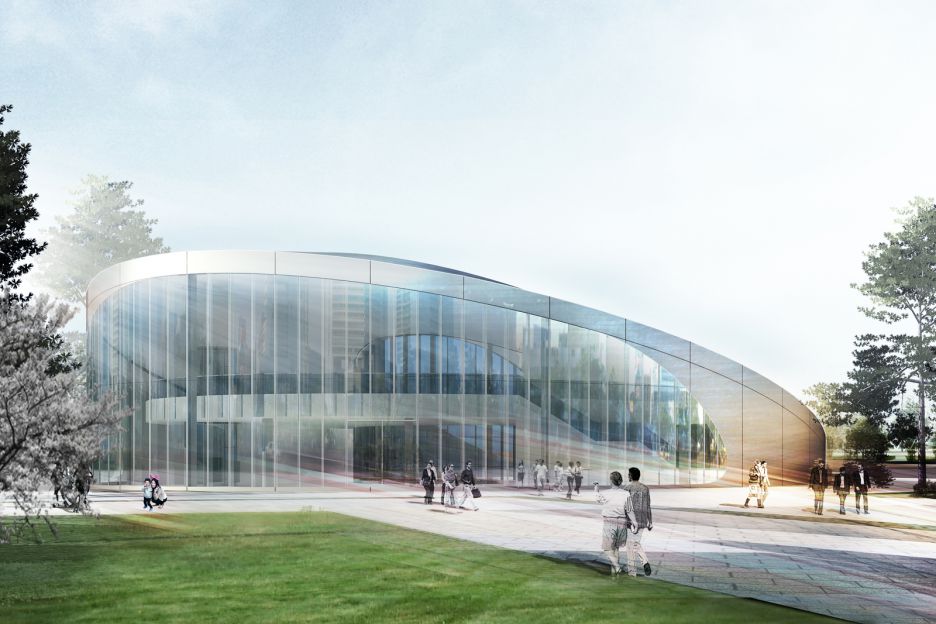 Nanopolis (http://www.frogheart.ca/?p=12245) Courtesy: Henn Architects
China
Nanopolis”
In 2011 it started building a hub for nano-tech development and commercialization called Nanopolis that today is a thriving and diverse economic community where research institutes, academics and start-up companies can co-exist and where new technology can flourish.
Nanopolis benefits from the cross-pollination of ideas that come from both academia and business as it is right next door to the Suzhou Dushu Lake Science & Education Innovation District and its 25 world-class universities.
China
Nanopolis
Earlier this year the University of California, Los Angles [sic] (UCLA) set up an Institute for Technology Advancement that is developing R&D platforms focusing on areas such as new energy technology and in particular nanotechnology. And Oxford University will soon join the growing list of world-class universities setting up centers for innovation there.  (http://www.frogheart.ca/?p=14718 Sept. 2014)
China
Denis Simon at 2012 S.Net
I was most struck by Denis Simon’s presentation, ‘China’s Evolving Role in International S&T Affairs’, and, more specifically, his insistence that China was ‘breaking the rules’ with regard to intellectual property (patents). US government and US business have long complained about China’s approach to intellectual property. (http://www.frogheart.ca/?p=8398)
China
The West's constant push for stronger patent protection in agreements like TPP and ACTA is based on the belief that they will then be able to deploy their supercharged patents against the rising economic might of China. What this completely overlooks is the fact that China will be able to turn the self-same strengthened patent regime against the West by acquiring patents and suing Western companies. Techdirt has already reported on how China is providing financial incentives for its companies to file huge numbers of patents overseas. Now it has taken another step in bolstering its patents strategy against the West by setting up a company called Ruichuan IPR Funds. ... [$50B in funds to acquire patents]
China
... The Chinese government's move is part of a larger story that recapitulates America's own evolution from a "pirate" nation that fuelled its industrial revolution by ignoring the law and appropriating Western Europe's patented ideas, to one using the same legal instruments against European companies. (https://www.techdirt.com/articles/20141015/11492128839/china-copies-us-as-it-turns-pirate-nation-to-patent-maximalist.shtml)
China
A recent review (“Engineering Small Worlds in a Big Society: Assessing the Early Impacts of Nanotechnology in China”) analyzes the early impacts of nanotechnology on China’s economic and innovation development in six key areas. It concludes that the country’s effort to join the world leaders in nanoscale R&D has made significant progress. Although several effects are difficult to capture, cross-country and cross-regional collaborations, institutional development, regional spread, industrial and enterprise development, as well as research and education capabilities, have been influenced positively by the new programs in China’s nanotechnology initiative. (http://www.nanowerk.com/spotlight/spotid=27877.php Dec. 2012)
Japan
Nanotech conference; the world's largest international synthesis show about nanotechnology
nano tech 2015 http://www.nanotechexpo.jp/
Voluntary carbon nanotube management (http://www.frogheart.ca/?p=13017)
Japan
Quantum teleportation (German-Japanese collaboration) (http://www.frogheart.ca/?p=10997)
Greener chemistry with McGill
Researchers from McGill University, RIKEN (The Institute of Physical and Chemical Research, Wako, Japan) and the Institute for Molecular Science (Okazaki, Japan) have discovered a way to make the widely used chemical process of hydrogenation more environmentally friendly – and less expensive.
Hydrogenation is a chemical process used in a wide range of industrial applications, from food products, such as margarine, to petrochemicals and pharmaceuticals. The process typically involves the use of heavy metals, such as palladium or platinum, to catalyze the chemical reaction. While these metals are very efficient catalysts, they are also non-renewable, costly, and subject to sharp price fluctuations on international markets.
Japan
Because these metals are also toxic, even in small quantities, they also raise environmental and safety concerns. Pharmaceutical companies, for example, must use expensive purification methods to limit residual levels of these elements in pharmaceutical products. Iron, by contrast, is both naturally abundant and far less toxic than heavy metals.
 Previous work by other researchers has shown that iron nanoparticles — tiny pieces of metallic iron — can be used to activate the hydrogenation reaction. Iron, however, has a well-known drawback: it rusts in the presence of oxygen or water. When rusted, iron nanoparticles stop acting as hydrogenation catalysts. This problem, which occurs with so much as trace quantities of water, has prevented iron nanoparticles from being used in industry.
Japan
The key to this new method is to produce the particles directly inside a polymer matrix, composed of amphiphilic polymers based on polystyrene and polyethylene glycol. The polymer acts as a wrapping film that protects the iron surface from rusting in the presence of water, while allowing the reactants to reach the water and react.
This innovation enabled the researchers to use iron nanoparticles as catalyst in a flow system, raising the possibility that iron could be used to replace platinum-series metals for hydrogenation under industrial conditions.
(http://www.nanowerk.com/news2/newsid=31069.php)
Italy, Mexico, Spain
NanoForArt 
The main objective of the NANOFORART proposal is the development and experimentation of new nano-materials and responsive systems for the conservation and preservation of movable and immovable artworks. [emphasis mine]
While the progress in material science has generated sophisticated nanostructured materials, conservation of cultural heritage is still mainly based on traditional methods and conventional materials that often lack the necessary  compatibility with the original artworks and a durable performance in responding to the changes of natural environment and man-made activities. (http://www.nanoforart.eu/index.php?option=com_content&view=article&id=7&Itemid=101)
Italy, Mexico, Spain
Baglioni [Piero Baglioni, a researcher and professor at the University of Florence] and Dr. Rodorico Giorgi, also of the University of Florence, traveled to Mexico earlier this month [Feb. 2013] to preside over a conference on Nanotechnology applied to cultural heritage: wall paintings/cellulose, INAH [Instituto Nacional de Antropología e Historia] said.
The project includes specialists from Italy, Spain, Britain, France, Denmark, the Czech Republic, Germany,  Slovenia and Mexico and is coordinated by the CSGI center [Center for Colloids and Surface Science] at the University of Florence. (http://www.frogheart.ca/?p=9387)
Spain
http://www.frogheart.ca/?p=3667 (church, bacteria & art restoration)
With all the emphasis on eradicating bacteria (with signs everywhere telling you to wash your hands, often will illustrated instructions), it’s easy to forget that some bacteria are necessary for health. It also turns out that some bacteria can help us preserve art works. 
(http://www.nanowerk.com/news/newsid=21647.php)
They have shown that a certain type of micro-organism is capable of cleaning works of art in a fast, specific and respectful way as well as being non-toxic for the restorer or the environment.
Spain
Electronic tongue (beer) 
Beer is the oldest and most widely consumed alcoholic drink in the world. Now, scientists at the Autonomous University of Barcelona have led a study which analysed several brands of beer by applying a new concept in analysis systems, known as an electronic tongue, the idea for which is based on the human sense of taste. http://www.eurekalert.org/pub_releases/2014-01/f-sf-aet013014.php
Korea
KAIST (Korea Advanced Institute of Science and Technology)
The artificial cardiac pacemaker is widely acknowledged as medical equipment that is integrated into the human body to regulate the heartbeats through electrical stimulation to contract the cardiac muscles of people who suffer from arrhythmia. However, repeated surgeries to replace pacemaker batteries have exposed elderly patients to health risks such as infections or severe bleeding during operations.
The team’s newly designed flexible piezoelectric nanogenerator directly stimulated a living rat’s heart using electrical energy converted from the small body movements of the rat. This technology could facilitate the use of self-powered flexible energy harvesters, not only prolonging the lifetime of cardiac pacemakers but also realizing real-time heart monitoring. (http://www.eurekalert.org/pub_releases/2014-06/tkai-tfd062314.php)
Norway
Biodegradable electronics
http://www.nature.com/news/biodegradable-electronics-here-today-gone-tomorrow-1.11497 (John Rogers note: biodegradable (resorbable) chip is silicon-based not graphene)
Oil & petroleum (PhD postion: http://www.frogheart.ca/?p=12708 )
Saudi Arabia
Solar power/Ted Sargent/U of T
A team of scientists from the King Abdullah University of Science & Technology (KAUST) and University of Toronto (U of T) headed by Ted Sargent, an U of T Engineering Professor, has achieved a significant progress in the advancement of colloidal quantum dot (CQD) films, which in turn results in a CQD solar cell with an unprecedented efficiency of 7%.
http://www.frogheart.ca/?p=7484
UK
Graphene
... the UK government was intent on not relinquishing their lead in graphene, or so it seems. So they promised £50 million ($79 million) in additional funding specifically targeted at graphene research and yesterday [Feb. 2, 2012] they announced the details of how that money is to be used. (http://spectrum.ieee.org/nanoclast/semiconductors/nanotechnology/uk-reveals-plans-for-becoming-graphene-hub)
Manchester (National Graphene Institute)
Cambridge (Cambridge Graphene Centre)
http://www.frogheart.ca/?p=13371
European Union
Graphene (http://graphene-flagship.eu/) & Human Brain (https://www.humanbrainproject.eu/) projects 1B Euros each announced in Jan. 2013
research*eu magazine: Nov. 2014 issue: Close-up on nanotechnology (http://cordis.europa.eu/research-eu/magazine_en.html free download)
Impact
Regulatory issues
Intellectual property (who owns what?)
Animal testing
Biomimicy/bioinspired engineering
Artificial brains and the transhumanist/post-humanist experience
Work (e.g. self-cleaning windows): what jobs disappear and what replaces them?
Military
Education